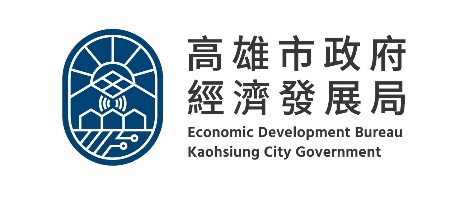 附件10
亞灣智慧科技創新園區辦公空間 進駐補助計畫
單位名稱：
簡報日期：○年○月○日
簡報人：
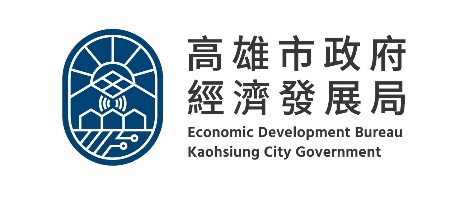 計畫簡報大綱
單位簡介
單位現況
未來營運規劃
進駐指標
辦公室空間配置
公益回饋事項
附件
2
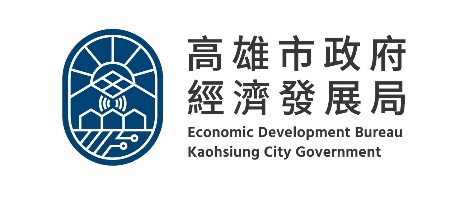 一、單位簡介
單位背景說明(公司名稱、進駐地點等)
3
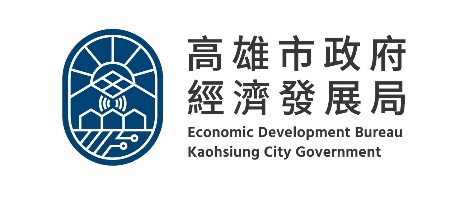 二、單位現況
請說明主要技術、研發及服務能量與5G AIoT關聯性
4
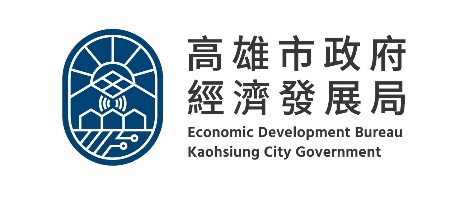 三、未來營運規劃
整體經營策略及目標(含產品研發計畫、行銷與銷售計畫等)
與中央或地方廠商鏈結
5
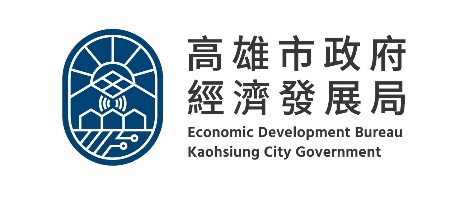 三、未來營運規劃
進駐組織簡介
未來進駐人力規劃
6
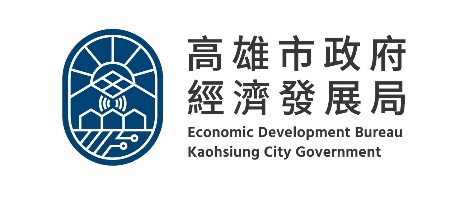 四、進駐指標
7
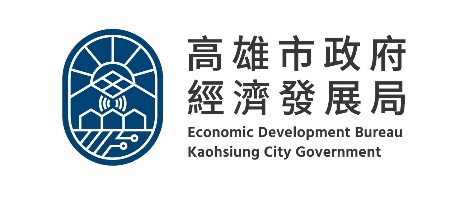 五、辦公室空間配置
空間配置(請附上空間平面配置圖)
空間規劃說明
空間啟用期程
8
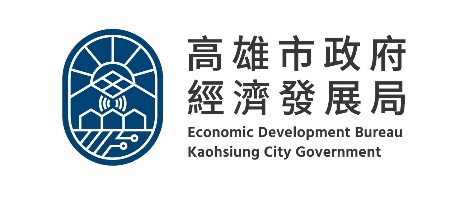 六、公益回饋事項(無則免填)
9
附件
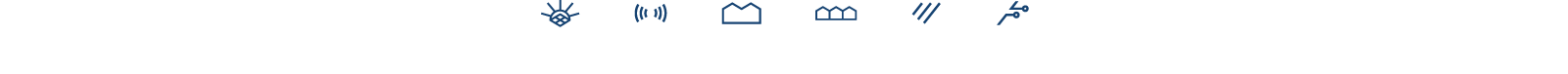 10